第6课  北宋王安石变法
北宋疆域图
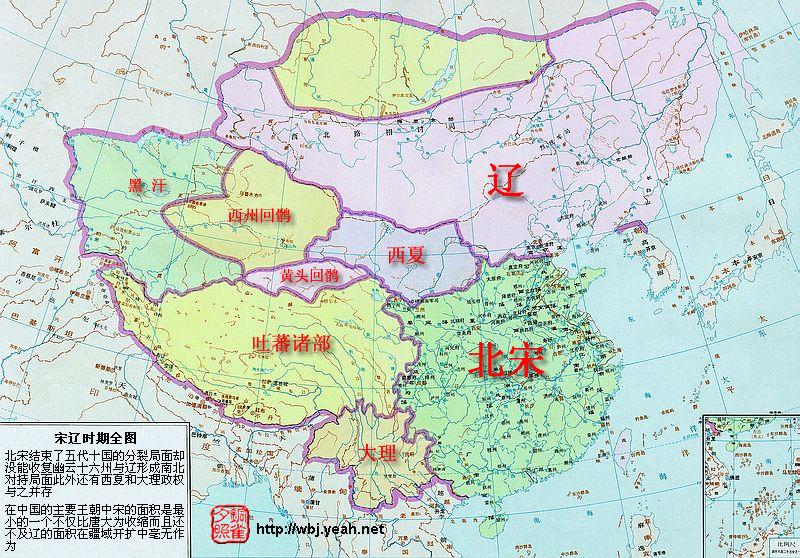 一、背景
1、（原因）必要性
“三冗”、“两积”引起了严重的社会危机，革新除弊逐渐成为朝野的共识。
2、（条件）可能性
（1）范仲淹“庆历新政”失败为王安石变法提供了经验教训
（2）王安石丰富的从政经验及“三不足”的变法精神影响
（3）宋神宗的支持
解决财政危机，缓和社会矛盾，富国强兵；巩固封建统治
3、目的：
1、北宋初期宋太祖采取了一系列措施的主要目的？出现的负面问题？对我们今天的改革有何启示？ 
2、王安石变法的主要原因和目的？
3、为什么王安石能担负起变法的重任？他从哪些大的方面进行改革？
中央集权
引起严重的社会危机
维护封建统治
富国
强兵
取士
三冗、两积
启示：政治改革要注意精兵简政
增设官僚机构
冗官
社会危机加深
措施
措施
积贫局面
扩充军队
冗兵
措施
养兵养官战争耗费赔款
冗费
措施
改革
分散军权
军队战斗力弱
积弱局面
二、内容
1、核心内容：
富国强兵
2、具体措施：
二、变法的内容——
1、富国：理财措施
（冗费，积贫）
解决北宋的财政危机
二、变法的内容——
1、理财(富国)措施
①青苗法:政府在青黄不接时向农民提供低息贷借(钱或粮食)
A.积极作用:限制了高利贷对农民的剥削，一定程度上缓和阶级矛盾;同时增加政府收入.
B.消极作用:强制借贷,利息较高,实质是政府放高利贷,引起社会不满.
②募役法:政府征收免役钱雇人服役(官僚、地主也要出钱)
A.积极作用:出钱代役保证农民生产时间,保障农业生产发展,并增加政府收入
B.消极作用:农民负担依然沉重
www.jkzyw.com
③农田水利法:鼓励垦荒和兴修水利
积极:水利工程修建保证了灌溉；耕地面积增加，促进了农业生产的发展,增加政府税收。
④均输法:政府采购物资实行就近采购，节省货款等原则
⑤方田均税法:核实土地，按多少、好坏收税
积极:一定程度抑制兼并, 增加了政府收入；部分减轻农民赋税负担。
⑥市易法:设市易务，收滞销货，短缺时卖出,
以稳定市场
积极:打破了大商人对市场的垄断；
增加了政府的财政收入
思考：
1、理财措施中引起最大争议的有哪些？


2、理财措施中最易推行的是哪条？


3、理财措施中能打击豪强大地主富商利益的有哪些？
青苗法、募役法
农田水利法
青苗法、募役法、方田均税法、市易法
思维发散
材料一    王安石理财措施的初衷是“去重敛，宽农民，国用可足，民财不匮”，然而青苗法推行时王安石给全国各地下达贷款指标，地方官则层层摊派层层加码，连富户也得“奉旨贷款”，不贷违法；免疫法出，百姓叫苦不迭，连担水、理发等小买卖，不交免疫钱都不许经营，税务向商贩索要市利钱，税额比本钱还多，乃至商人以死相争。。。。。。
材料二  王安石变法手段中有一个要注意的问题，就是他更多的重视商品货币的作用，反映了宋代商品货币在社会生活中的活跃，也证明了王安石的 变法思想和举措具有很大的前瞻性。


1、依据材料二指出变法突出特点是什么？根本原因是什么？+
2、在符合这一特点的许多措施中，都既有成功之处又有潜伏着失败隐患的，请举出两例并说明理由？
3、尊重客观经济规律才能促进经济发展，请列举中外历史上正反两方面的事例加以说明
想一想
战士共产主义政策；新经济政策
1、理财(富国)措施
二、变法的内容——
评价：
1、“变法在抑制土地兼并,保障农业生产,增加政府收入等方面取得一定成效,”一定程度改变积贫局面；
2、但也存在局限，具有较大争议。新法实施中出现危害百姓现象。
二、变法的内容——
2、强兵措施:整顿军队
     （冗兵，积弱）
冗兵
节省了军费开支，改变了宋军原有的编制，使宋军的战斗力有了一定的提高。
改变宋军战斗力弱的局面
二、变法的内容——
3、科举与选官制度改革
阅读课本P38第二段大字，第二段小字思考：
1、王安石改革科举制的目的是什么？
为变法培养和选拔人才，保证变法的顺利进行
2、王安石是如何改革科举制的？有何影响？
1）关键是改革科举制度，主要是改革科举考试的内容：废除诗赋词章取士的旧制，要求联系实际，参加经义策论的考试
2）批评“恩荫”制度，要求对官员子弟同样贯彻择优录取的原则，克服恩荫泛滥的弊病。
影响：为变法的进行培养了大批人才，有利于文化的发展。
阅读课本P38第三段小字思考：
3、如何发展教育的？
www.jkzyw.com
[Speaker Notes: 注重能力的经义考试方式 ,“经义”也是对儒家经典内容的泛称，经义考试方式是以儒家经典中的文句为题，由应试者围绕此文句展开议论，阐发义理，类似于现代的议论文。(策，就是册，把问题写在册简上，让前来应举的考生回答。)

策问主要询问时务]
二、重点：王安石变法的主要内容
 （一）富国之法
 (二）强兵之法
最主要特点：
核心         ；
         面；
贯彻         ；
（三）取士之法
三、变法的结果与原因——
1.变法的结果：
①变法取得一定成效
A.政府的财政收入增加;B.军队的战斗力有一定提高;C.一定程度上扭转了积贫、积弱局面;D.有利于经济发展和社会进步。
②神宗去世后,新法被废及变质
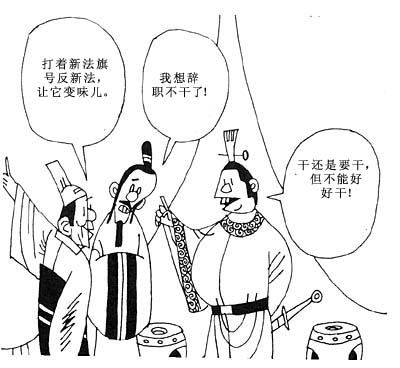 三、变法的结果与原因——
1.变法的结果：
①变法取得一定成效
②神宗去世后,新法被废及变质
主要
2.失败原因:
①触犯大地主、大官僚和富商利益，遭到激烈反对.
②执行过程中用人不当，出现一些危害百姓的现象,引起民间不满
③变法后期宋神宗去世,保守派重新得势.
④王安石的个人性格
3.变法的性质：
在不触动封建土地私有制的前提下，对生产关系进行局部调整，是社会改良性质的改革
四、变法的评价和启识——
讨论1：如何评价王安石变法？
进步性(历史作用)：
①变法的推行，增加了政府的财政收入，加强了国家的军事力量，
在一定程度上改变了北宋积贫积弱的局面。
②王安石变法促进了社会经济的发展，客观上有利于社会的进步。
③王安石“三不足”的改革精神，值得肯定。
局限性：
①变法没有、也不可能触动大地主土地所有制，因此，它不可能使北宋
从根本上摆脱封建统治的危机。
②变法以维护地主阶级的统治为出发点，农民的处境没有根本的改变，负担依然沉重。
讨论2：你从王安石变法中得到了什么启示？
(1)改革必然会遭到旧势力的阻挠．不可能一帆风顺，要充分考虑到改革的复杂性和艰巨性。

(2)改革的成败关键要看其积极成果能否得以保留和维持，不以改革者个人命运为转移。

(3)改革措施要针对实际情况，行之有效。推行改革过程中要用人得当。

(4)改革家要有远见卓识和坚定的政治魄力。
2007山东历史高考题
    王安石变法在历史上产生了重大的影响,人们对此却   评价不一。阅读材料，回答问题。
 材料一   今介甫为政……士吏兵农工商僧道无一人得袭故而守常者，纷纷扰扰，莫安其居……
                                ――司马光《家传集》
 材料二  司马光：“治天下譬如居室，敝则修之，非大坏则不更造也。”                        --《宋史》
 材料三  宋太傅荆国王文公安石，适应于时代之。其良法美意往往传诸今日莫之能费……                                             --梁启超《王安石评传》
（1）士：改革科举制度 。农：青苗法，募役法，农田水利法，方田均税法 。 兵：将兵法。保甲法，保马法。  商：市易法，均输法
（1）王安石变针对“士、兵、农、商”的改革措施有哪些（每项各举一条）？（4分）（2）结合王安石变法的相关知识点，谈谈你对材料二、三中“非大坏则不更造”和“适应于时代之”的理解。（6分）
2）“非大坏则不更造”指司马光反对王安石法，维护旧制。“适应于时代”指梁启超肯定王安石变法，主张变革  。
学习深化
1、改革的实质


2、改革的分类：（根据改革的本质特征）
从根本上说，任何改革，都是对生产关系和上层建筑的调整或变革。
一是生产关系的自我调整（不会影响社会形态的本质特征）
二是生产关系发生本质变化
3、关于改革的评价
（1）标准：
尽管一切改革无不打上阶级的烙印，但标准只有一个，即从它对社会发展所起的作用去评价
首先应分析当时的历史条件、历史要求（趋势）
（2）基本思路
再看这次改革在多大程度上适应或违背了这一历史发展的要求，对历史发展起什么作用。